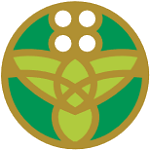 令和2年度会員登録の手引き
2020年記載日現在での登録者
福岡市保育士会
園長先生へのお願い
各園の園長先生には、福岡市保育士会の活動に対して、日頃より深いご理解とご協力を賜り、心より感謝申し上げます。
ご承知の通り、今年はコロナ感染症騒ぎという誰もが経験したことのない世界的なパンデミックの中にあって、すべての小中高の学校と
幼稚園が休校する中、医療関係者と私たち保育関係者など少数の事業所のみが、自らの感染の危機と闘いながら子どもとその保護者たち
を守るという、３密の激務をこなしているわけであります。
そのような状況の中で福岡県は日本で８番目に感染者が多い県として、緊急事態宣言の指定を最初に受ける結果となったにもかかわらず
福岡市内の各保育園にあっては一人の感染者を出すこともなく、事態を終息させようとしております。
これはひとえに園長先生の的確な指揮のもと、全職員一丸となっての奮闘の結果と考えますが、ことはまだ終わったわけではありません。
日本では終息しつつあるとはいえ、世界ではまだ猛威を振るっており、今年の秋以降に予想される第２波、第３波に備え、私たちは今一度
気を引き締める必要性を感じております。
今回のコロナ騒ぎで、保育士たちは園長先生の指揮の下、日々刻々と状況が変わる中で柔軟に対処しつつも一体となって闘うためには、
園長先生と心を合わせ常に情報を共有する必要性を学んでおります。
保育士会には全国保育士会などを通じた各所との情報パイプなど、保育士会独自の情報ルートがあります。
この保育士会の情報を園長先生にもご覧いただいて、さらに園長先生の知恵と経験と情報をお寄せいただければ、さらに一体感が高まり
有事の即応力や機動的な対応が可能になるのではないかと考えております。
これを機に今回の保育士会の登録に、園長先生ご自身もご参加いただき、会員としてご登録をお願いしたいと思っております。
ご理解ご賢察のうえ、会員としてご登録いただきますようお待ち申し上げております。
２
個人情報の保護について
福岡市保育士会では、登録いただく会員の個人情報に関し
　　　下記の基準に従って取り扱いをいたします。

①「個人情報の保護に関する法律」及び関係法令、政令、通達その他
　個人情報の保護に関する公的規制を遵守します。

②「福岡市保育士会個人情報取り扱い規定」及び各種研修、イベント
　等でのプライバシーポリシーに基づき、当会運営に必要な個人情報
　を適切に収集、運用、管理、及び不要になった情報の、適切かつ
　確実な廃棄処分を行います。
３
１．昨年度登録者の確認と本年度登録者リストの準備
福岡市保育士会から昨年度の登録者リスト（2019年4月1日現在の
　在籍者）（EXCEL形式）をメール添付でお送りします。

そのリストをもとに、新年度登録者リストを作ります。

作業を始める前に、新年度の登録予定者がわかる資料（職員名簿
　履歴書など）をご用意ください。
　この作業は主任保育士の先生など、園長先生以外の方が行うことが
　多いと思いますが、ここから個人情報に触れていきますので、必ず　　
　園長先生の許可または了承を得てから行ってください。
４
お送りする前年度登録者リストの例
５
会員登録の手順
①　リスト記載者の中から在籍していない人を「削除」する
②　新たに登録する人を「追加」する
③　登録者全員のデータ内容を確認し「修正、訂正」を行う
完成データを再度確認し保育士会へ「返送」する
６
登録作業にあたっての注意点
★福岡市外の園に勤務する職員の方は、登録できません。

　ひとつの法人が複数の園を運営されている場合、福岡市外に
　園があるときは、その園の職員は登録できません。
　「福岡市内にある本園」に合算で登録することもできません。

★ご不明の点は下記あてお問い合わせください
　問い合わせ先 → 092-804-2600（平野理江保育士会会長）
７
２－１．「不在者」の削除
①　お送りしたリストの中で、「退職した人」、「異動した人」、「１年以上の休職する人」を
　　削除します。
　　　●異動の例：同じ法人がＡ、Ｂ、Ｃの3ヶ所の園を運営している場合
　　　　　　　　ＡからＢに異動した→Ａは削除の作業、Ｂは追加の作業となります
　　　●休職中の職員の記載に関しては、現在は「休会中」の制度がありません。
　　　　データのどこかに休会中と記入されても、会員登録があれば会費支払いの必要があります。
　　　　従って、休職中の職員の取り扱いについては
　　　　　　①　休職中だけど会費を支払って会員登録を継続する
　　　　　　②　今年度は、いったん削除しておく（１年以上休職する方についてはこちらをお勧めします）
　　　　上記２通りの方法があり、どちらでも選択できます

②　削除はリストの文字部分だけではなく「行」全体を削除してください。

③　登録完了後は削除したデータは復活できません。（個人情報保護のためデータは完全消去）
８
２－2．削除の例
削除したい人の「行」全体（黄色い部分）を削除する
９
２－3．削除後
ご注意！自動計算されません
通し番号を調整してください　　　　　　　　　削除の欄に削除した人数「１」を記入
10
3－１．追加の例
新たに採用者２名を追加するケース：在籍者の下に追加してください
11
3－２．追加した後
空欄
空欄
12
４．修正、訂正がある場合
修正、訂正がある場合は本欄に修正後の正しいデータを記載し、備考欄に訂正内容を記載する
氏名の変更は、変更予定の状態では変更せず、戸籍が変わった後で変更してください。
13
５．会員番号について
変更不可
会員番号（51から始まる番号）は「保育士登録番号をお持ちでない方」に保育士会のほうで機械的に
割り振ったものです。
これは、保育士以外の方にもキャリアアップ研修などの受講が可能になるようにするためのものです。
会員番号は福岡市保育士会独自のものですが、転職等により園を変わられても会員番号は変わりません。
14
６．会員年数について
会員年数については、全国保育士会が会員勤続２０年の表彰を行う際の基準となる
　大事な期間ですが、その会員年数の算定方法に関して、解釈の違いや勘違いなどにより
　若干の誤差を生じておりました。

そこで、保育士会としては従来から行っておりました会員登録の際の記入項目から除外
　いたしました。

保育士としての正確な会員年数は、各園から毎年福岡市に報告される「職員名簿」に
　記載される年数をご覧ください。

全国保育士会が定める会員年数の算定方法については、福岡市私立保育士会のホーム
　ページにある、会員ページ内の「各種資料のダウンロード」に「全国保育士会感謝状
　贈呈規程」がありますので、ご参照ください。
15
７．お願い
保育士登録番号欄には保育士登録番号以外のものを記載しないでください。
　調理師番号、栄養士登録番号などを記載されますと混乱のもととなります。

キャリアアップ研修をはじめ、福岡市保育士会が主催する各種の研修または
　主任保育士会や給食研究会、各種イベントなどは、会員登録がないと参加できません。
　主任保育士の先生はもとより、副主任の先生や給食調理の職員さんなど、園の運営に
　大事な活動をされる先生方は、必ず登録していただきますようお願いいたします。

・一度登録が完了しましたら、次年度の登録時まで内容の変更を除いて、削除、追加
　交代などは原則としてできませんので、ご承知いただきますようお願いいたします。
16
８．登録データの完成
表題部の２０１９年を２０２０年に書き直してください
17
９．データ返送と締め切り
登録データの返送先
　完成したデータはパスワードをかけて、最初に前年度データをお送りしたと
　きに使用したメールアドレスまで、添付ファイルとして返送してください。
　パスワードのかけ方は、最初にお送りしたエクセルデータの２ページ目に記
　載されています
　　　　　　　　　※返送先アドレス→k-system@f-hoikushikai.com

　　　　データ返送の締め切りは６月１９日２０時までにお願いします

　※今年度の会費の納入についても、登録人数分の会費を６月１９日までに
　　お送りした振込用紙にてお振込みをお願いいたします。
18
おわり
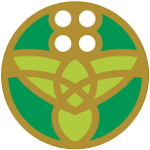 いつもご協力いただき、感謝いたします。

　　　　　　　　　　　 福岡市保育士会
19